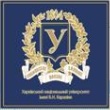 Про атестацію здобувачів ступеня доктора філософії та опублікування результатів дисертацій на здобуття наукових ступенів доктора 
і кандидата наук
у Харківському національному університеті імені В.Н. Каразіна

22.11.2019
1
Нормативні документи
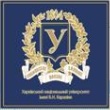 Постанова Кабінету Міністрів України  від 23 березня 2016 р. № 261 “Про затвердження Порядку підготовки здобувачів вищої освіти ступеня доктора філософії та доктора наук у закладах вищої освіти (наукових установах)” (https://zakon.rada.gov.ua/laws/show/261-2016-%D0%BF/print)
Постанова Кабінету Міністрів України  від 6 березня 2019 р. № 167 “Про проведення експерименту з присудження ступеня доктора філософії”  https://zakon.rada.gov.ua/laws/show/167-2019-%D0%BF/print)
Наказ МОН України від 23.09.2019 р. № 1220  “Про опублікування результатів дисертацій на здобуття наукових ступенів доктора і кандидата наук” (https://zakon.rada.gov.ua/laws/show/z1086-19/print)
Лист МОН України від 30.10.2019 р. № 1/11-9518 “Щодо застосування Наказу МОН України від 23.09.2019 року № 1220 “Про опублікування результатів дисертацій на здобуття наукових ступенів доктора і кандидата наук” (http://idgu.edu.ua/wp-content/uploads/2019/11/shchodo-zastosuvannja-nakazu-ministerstva-osvity-i-nauky-ukrayiny-vid-23-veresnja-2019-roku-1220.pdf)
2
Нововведення в проекті:
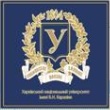 1. Здійснено перерозподіл повноважень між суб'єктами з питань присудження наукових ступенів — спеціалізовані вчені ради присуджують наукові ступені, вищі навчальні заклади видають відповідні дипломи. Національне агентство із забезпечення якості вищої освіти акредитує ради і контролює їх діяльність. 
2. Запроваджено процедуру затвердження рішення спеціалізованої вченої ради вищим навчальним закладом як юридичною особою.  
3. Запроваджено процедуру скасування рішення спеціалізованої вченої ради про присудження наукового ступеня Національним агентством із забезпечення якості вищої освіти за поданням комітету з питань етики та апеляційного комітету.  
4. Змінено процедуру позбавлення наукового ступеня через скасування свого рішення суб'єктом видачі відповідного диплома та визнання диплома недійсним на підставі рішення Національного агентства.
3
Нововведення в проекті:
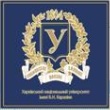 5. Зменшено кількість публікацій за темою дисертації на здобуття ступеня доктора наук — до 20, на здобуття ступеня доктора філософії — до 3. Для здобувачів ступеня доктора наук зараховуватимуться, зокрема, статті, опубліковані в матеріалах до наукових конференцій, конгресів, симпозіумів, семінарів, що проводилися в інших державах.  
6. Скасовано підготовку автореферату, крім дисертації, поданої на здобуття наукового ступеня доктора наук у вигляді опублікованої монографії.  
7. Зменшено перелік документів, які здобувач наукового ступеня подає до спеціалізованої вченої ради.
4
Нововведення в проекті:
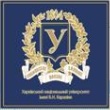 8.   Відновлено правову норму захисту докторської дисертації у вигляді наукової доповіді за сукупністю статей і встановлено  вимоги до неї.  
9.   До повноважень комісії ради з попереднього розгляду та офіційних опонентів віднесено перевірку на відсутність (наявність) академічного плагіату. 
10. Відображено можливість підготовки дисертації в рамках реалізації права на академічну мобільність та, відповідно до угоди про подвійну аспірантуру, проведення спільного захисту з видачею двох дипломів доктора філософії відповідно до законодавства держав -сторін угоди.
5
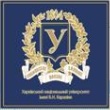 Аспіранти, 
що прикріплені до аспірантури до 1.09.2016 р.
Аспіранти, 
що прикріплені до аспірантури з 1.09.2016 р.
Діючі
спеціалізовані вчені ради
Разові спеціалізовані вчені ради
Присудження ступеня доктора філософії (PhD) з галузі знань (29  міжнародні відносини) та/або спеціальності  (292 міжнародні економічні відносини)
Присудження           наукового ступеня кандидата наук з галузі наук - економічних
-6
ПЕРЕДУМОВИ ЗАХИСТУ КАНДИДАТСЬКОЇ ДИСЕРТАЦІЇ
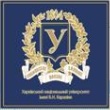 Мати ступінь магістра (спеціаліста)
Одержати академічну довідку про завершення відповідної освітньо-наукової програми;
Отримати висновок наукового керівника;
Опублікувати основні наукові результати дисертації не менше ніж у трьох наукових публікаціях, які розкривають основний зміст дисертації.
Оформити самостійно (особисто) виконану дисертацію у вигляді спеціально підготовленої кваліфікаційної наукової праці на правах рукопису, що містить нові науково обґрунтовані теоретичні та/або експериментальні результати проведених здобувачем досліджень.
7
ПЕРЕДУМОВИ ЗАХИСТУ ДОКТОРСЬКОЇ ДИСЕРТАЦІЇ
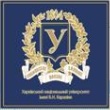 Перебування в докторантурі  
за очною (денною) формою навчання
або
самостійна підготовка  до захисту:
мати ступінь доктора філософії (кандидата наук);
 представити наукові досягнення з узагальненням проведених самостійно оригінальних досліджень з отриманими науковими результатами, які забезпечують розв’язання важливої теоретичної або прикладної проблеми, мають загальнонаціональне або світове значення;
 мати опубліковані праці за темою наукових досягнень у вітчизняних і міжнародних рецензованих фахових виданнях
8
ЗДОБУВАЧІ НАУКОВОГО СТУПЕНЯ КАНДИДАТА НАУК ТА PhD
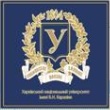 Аспірантура (прикріплення)
До 06.09.2014 року
З 06.09.2014 року
З 01.09.2016 року
Постанова КМУ від 06.03.2019р.
№ 167
Наказ МОН 
від 17.10.2012 р. № 1112
Наказ МОН 
від 23.09.2019р.
№ 1220
3 статті: 
2 МОН (у т.ч. 1 монографія) 
+        
1 (ЕС/ОЕСР),
1 (Q1-Q3) - за 2 публікації
5 статей:
4 (МОН) + 1 (зарубіжна/
наукометрична)
3 статті: 
МОН (у т.ч. 1 монографія) та зарубіжні:
1 (Q1-Q3) - за 2 публікації.
З 01.09.2020 р.:
2(МОН) + 1(ЕС/ОЕСР)
9
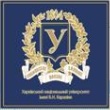 ЗДОБУВАЧІ НАУКОВОГО СТУПЕНЯ ДОКТОРА НАУК
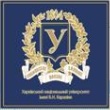 Докторантура (прикріплення)
З  01.09.2016 року
До
  06.09.2014 року
З
06.09.2014 року
Наказ МОН 
від 17.10.2012 р.
№ 1112
Наказ МОН 
від 23.09.2019 р.
№ 1220
Наказ МОН 
від 23.09.2019р.
№ 1220
20 статей:
16 (МОН) + 4 (зарубіжні/
наукометричні)
20 статей:
(МОН, зарубіжні)
1 (Q1-Q2) за 3 публікації
1 (Q3) за 2 публікації 
або 10 статей (Q1-Q2)
20 статей:
(МОН, зарубіжні)
1 (Q1-Q2) за 3 публікації
1 (Q3) за 2 публікації 
або 10 статей (Q1-Q2)
10
10
ПУБЛІКАЦІЇ ЗА ТЕМОЮ ДИСЕРТАЦІЇ
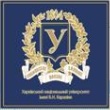 Статті в періодичних наукових виданнях держав Європейського союзу:
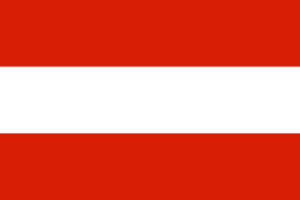 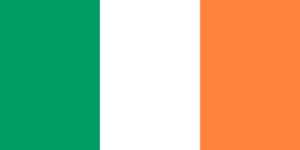 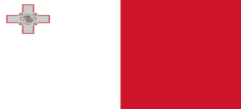 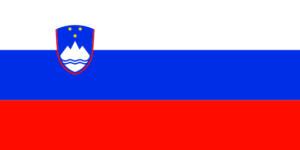 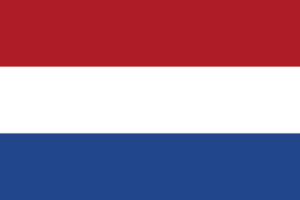 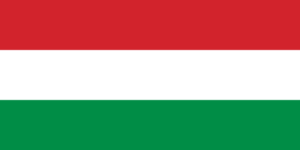 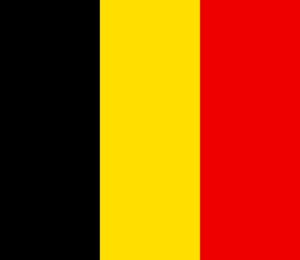 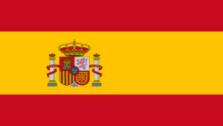 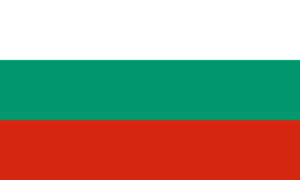 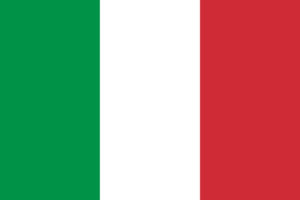 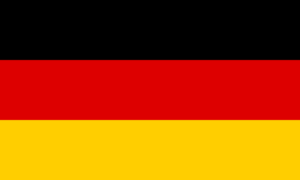 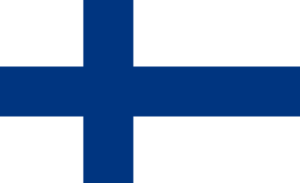 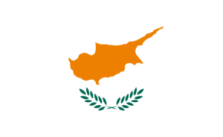 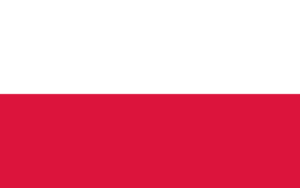 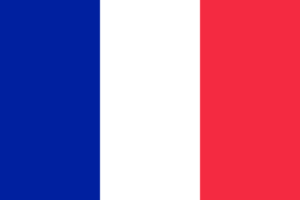 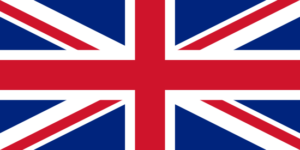 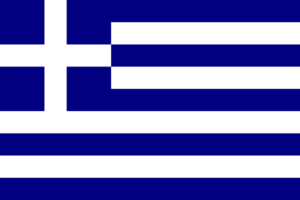 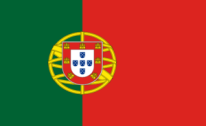 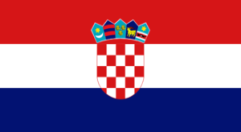 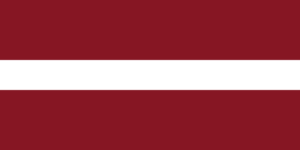 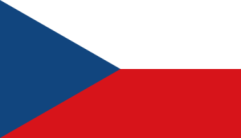 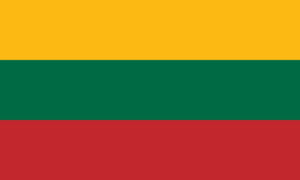 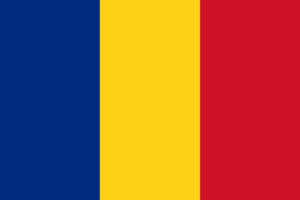 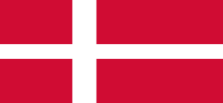 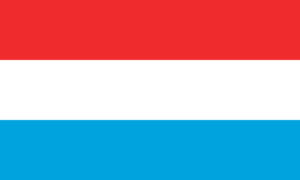 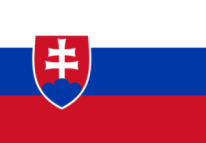 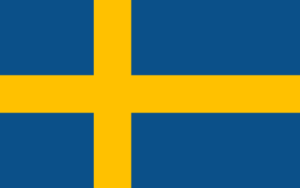 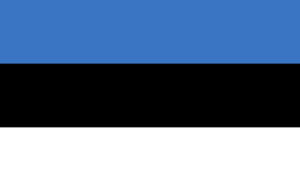 11
ПЕРЕДУМОВИ ЗАХИСТУ ДИСЕРТАЦІЇ
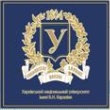 ПУБЛІКАЦІЇ ЗА ТЕМОЮ ДИСЕРТАЦІЇ
Статті в періодичних наукових виданнях держав Організації економічного співробітництва та розвитку
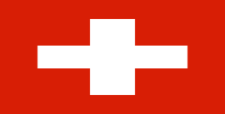 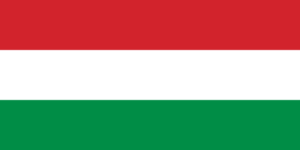 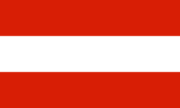 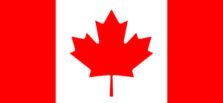 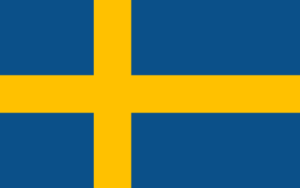 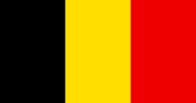 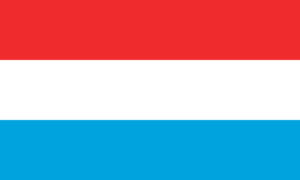 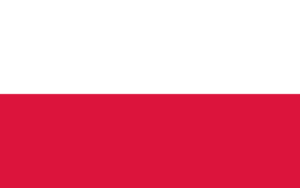 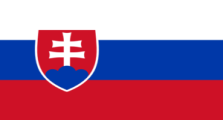 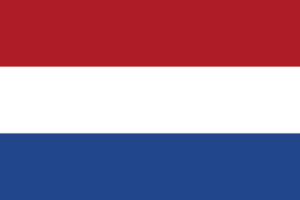 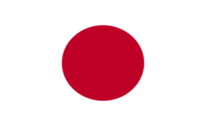 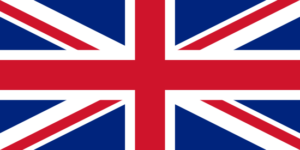 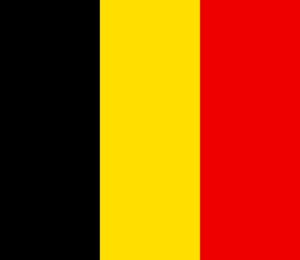 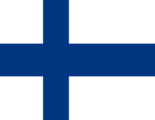 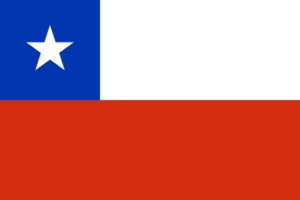 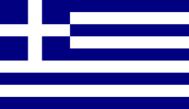 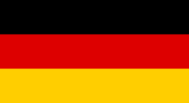 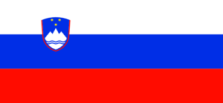 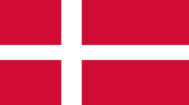 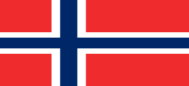 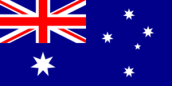 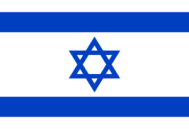 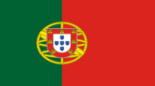 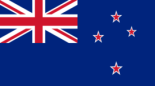 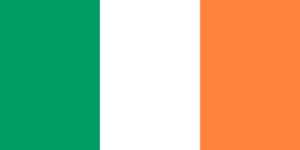 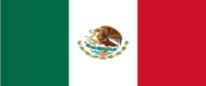 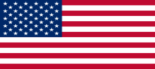 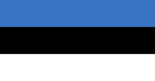 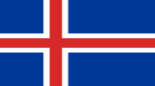 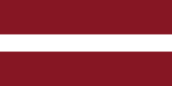 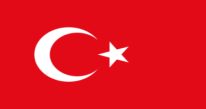 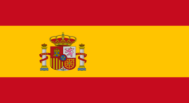 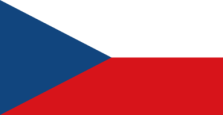 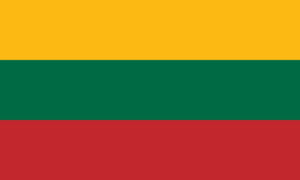 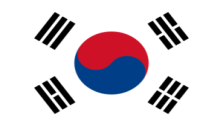 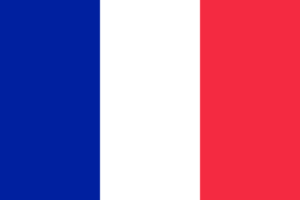 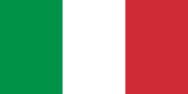 12
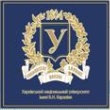 ПУБЛІКАЦІЇ ЗА ТЕМОЮ ДИСЕРТАЦІЇ
Українські наукові журнали, які індексуються в міжнародних наукометричних базах Scopus та/або 
Web of Science Core Collection:
https://openscience.in.ua/ua-journals 
Дата останнього оновлення: 24.10.2019.
13
Умови зарахування публікацій
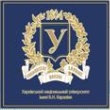 обґрунтування отриманих наукових результатів відповідно до мети статті (поставленого завдання) та висновків;
 опублікування статей у наукових фахових виданнях, які на момент їх опублікування були внесені до переліку наукових фахових видань України, затвердженого в установленому законодавством порядку;
опублікування не більше ніж однієї статті в одному випуску (номері) наукового видання;
опублікування статей у наукових періодичних виданнях інших держав з наукового напряму, за яким підготовлено дисертацію здобувача, за умови повноти викладу матеріалів дисертації, що визначається радою (п. 11 Постанови);
чітко визначеного особистого внеску здобувача в кожну із публікацій.
14
ВИМОГИ ДО ОПУБЛІКУВАННЯ РЕЗУЛЬТАТІВ ДИСЕРТАЦІЙ
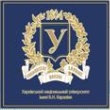 Зарахування статей, опублікованих у наукових періодичних виданнях інших держав з наукового напряму, за яким підготовлено дисертацію здобувача, покладається на спеціалізовану вчену раду за умови відповідності такого видання:
тематичній спрямованості з певної галузі науки (знань), 
спеціалізації видання, 
наявності у складі редколегії фахівців з відповідної галузі науки (знань), за якою планується захист дисертації; 
наявності активного ISSN-номера видання;
наявності процедури рецензування публікацій та  дотримання виданням редакційної етики.
15
ВИМОГИ ДО ОПУБЛІКУВАННЯ РЕЗУЛЬТАТІВ ДИСЕРТАЦІЙ
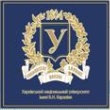 За темою дисертації не зараховуються наукові публікації, у яких повторюються наукові результати, опубліковані раніше в інших наукових публікаціях, що вже зараховані за темою дисертації.
16
ВИМОГИ ДО ОПУБЛІКУВАННЯ РЕЗУЛЬТАТІВ ДИСЕРТАЦІЙ
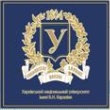 До статей у періодичних наукових виданнях держав ОЕСР та ЄС прирівнюються публікації у наукових виданнях, включених до категорії «А» Переліку наукових фахових видань України, або у закордонних виданнях, проіндексованих у базах даних Web of Science Core Collection та/або Scopus.
17
ВИМОГИ ДО ОПУБЛІКУВАННЯ РЕЗУЛЬТАТІВ ДИСЕРТАЦІЙ
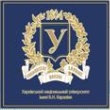 За відповідність змісту публікацій та конкретного особистого внеску здобувача (у разі опублікування наукових праць у співавторстві) результатам дисертації несе відповідальність спеціалізована вчена рада, яка встановлює, чи були основні результати, винесені на захист, вже захищені співавторами наукових праць здобувача.
18
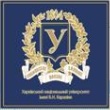 ЗАХИСТ ДИСЕРТАЦІЇ НА ЗДОБУТТЯ НАУКОВОГО СТУПЕНЯ КАНДИДАТА НАУК
Здобувач наукового ступеня кандидата наук може захищати дисертацію у формі:

 рукопису (дисертації);
 монографії.
19
ЗАХИСТ ДИСЕРТАЦІЇ НА ЗДОБУТТЯ НАУКОВОГО СТУПЕНЯ ДОКТОРА НАУК
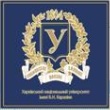 Здобувач наукового ступеня доктора наук може захищати дисертацію у формі:

 рукопису (дисертації);
 монографії;
 наукової доповіді за сукупністю статей.
20
ЗАХИСТ ДИСЕРТАЦІЇ ДОКТОРА НАУК
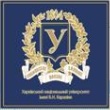 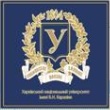 ЗАХИСТ ДИСЕРТАЦІЇ НА ЗДОБУТТЯ НАУКОВОГО СТУПЕНЯ ДОКТОРА НАУК
Якщо здобувач має не менше ніж 10 публікацій  у виданнях, віднесених до 
Q1 і Q2, 
захист може відбуватися у формі 
наукової доповіді – дисертації, 
оформленої відповідно до Розділу ІІ 
Вимог до оформлення дисертації.
 (Наказ МОН від 12.01.2017 року № 40).
Розділами дисертації 
є публікації здобувача.
21
КВАРТИЛІ ЖУРНАЛІВ
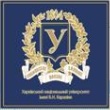 Квартиль (чтверть) Q – це категорія наукових журналів, яку визначають бібліометричні показники, що відображають рівень цитованості, тобто затребуваність журналу науковим товариством.
Журнали ранжуються за зменшенням 
імпакт-фактора (IF).


IF(2018) = ___________________________________
        Кількість статей, опублікованих 
          у даному журналі  в 2016 і 2017 рр.
Кількість цитувань в інших журналах 
(протягом 2018 р.) статей, 
опублікованих у даному журналі 
у 2016 і 2017 рр.
22
КВАРТИЛІ ЖУРНАЛІВ
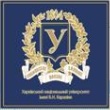 Journal Citation Reports (JCR) — для БД Web of Science (індексує близько  12 500 журналів);
SCIMago Journal Rank (SJR) — для БД Scopus 
(індексує приблизно  21 000 журналів).

За результатами ранжування кожен журнал  попадає  в один з чотирьох квартилів: від Q1 (найвищий, містить найавторитетніші журнали) до Q4 (найнижчий). 
100 %         	25 %		50 %		75 %		min %


IF (max)							IF (min)
ПУНКТИ НАКАЗУ, ЯКІ ЩЕ НЕ Є ЧИННИМИ
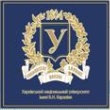 на здобуття наукового ступеня 
доктора наук:
з 01.09.2020 р. щонайменше 1 стаття у періодичних наукових виданнях інших держав ОЕСР та/або ЄС з наукового напряму, за яким підготовлено дисертацію здобувача. 
з 01.09.2021 р. не менше ніж 3 статті, а                   з 01.09.2022 р. не менше ніж 5 статей з наукового напряму, за яким підготовлено дисертацію здобувача, мають бути опубліковані щонайменше у двох різних періодичних виданнях, включених до категорії «А» Переліку наукових фахових видань України, або у закордонних виданнях, проіндексованих у базах даних Web of Science Core Collection та/або Scopus.
24
ВИМОГИ ДО ОПУБЛІКУВАННЯ МОНОГРАФІЇ
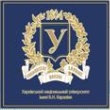 Опублікована монографія має:
 бути надрукованою без співавторів;
 містити узагальнені результати наукових досліджень автора, опубліковані раніше в наукових працях;
 мати обсяг основного тексту у галузі гуманітарних та суспільних наук для здобуття наукового ступеня кандидата наук - не менше 8 д.а., а ступеня доктора наук - не менше ніж 15 д.а.
містити відомості про рецензентів - не менше двох докторів наук, інформацію про рекомендування до друку вченою радою ЗВО, випускатися накладом не менше ніж 50 прим.,  мати міжнародний стандартний номер книги ISBN, надсилатися до фондів бібліотек, визначених законодавчо.
2. З метою ознайомлення наукової громадськості з монографією здобувача на офіційному веб-сайті ЗВО спеціалізована вчена рада не пізніше ніж за 3 дні від дати прийняття дисертації (виконаної як монографія) розміщує в режимі читання примірник цієї монографії в електронному вигляді.
25
ОФОРМЛЕННЯ ДИСЕРТАЦІЇ
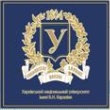 Оформити самостійно (особисто) виконану дисертацію згідно з вимогами 
Наказу МОН України від 12.01.2017 р. № 40 «Про затвердження Вимог до оформлення дисертації» (https://zakon.rada.gov.ua/laws/show/z0155-17/print)

*Якщо в дисертації використано ідеї або розробки, що належать співавторам, разом з якими здобувач має спільні наукові публікації та документи про проведення дисертаційних досліджень, здобувач повинен відзначити такий факт у дисертації з обов’язковим зазначенням особистого внеску в такі публікації та документи.
26
АЛГОРИТМ АТЕСТАЦІЇ ЗДОБУВАЧА
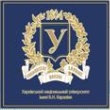 Затвердження складу ради. Клопотання до МОН.
6. Вчена рада факультету.
Рекомендація складу разової спецради
7. Вчена рада університету

Затвердження складу ради
Службова записка декана про рекомендацію складу ради
Пропозиції складу ради
Рішення Вченої ради університету про затвердження складу ради. 

8. Клопотання до МОН
Здобувач
7. Заява здобувача про створення ради
27
АЛГОРИТМ АТЕСТАЦІЇ ЗДОБУВАЧА
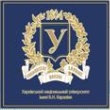 Захист дисертації. Видача диплома PhD
9.МОН. Створення ради
14. МОН.
Затвердження рішення спецради
13. Оформлення атестаційної справи
8. Клопотання до МОН
15. Вчена рада університету.
Рішення про видачу диплома PhD
10. Подання документів до ради.
11. Відгуки опонентів.
Призначення дати захисту
12. Захист дисертації.
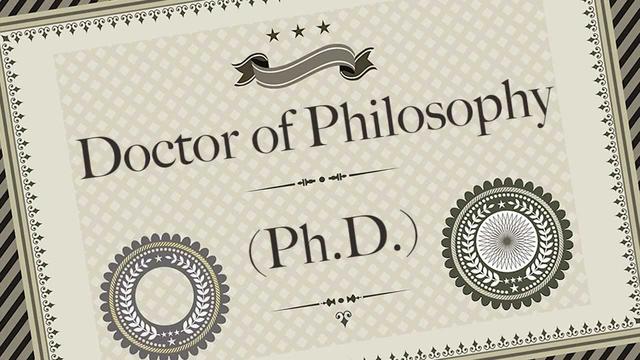 28
ПОПЕРЕДНЯ ЕКСПЕРТИЗА ДИСЕРТАЦІЇ
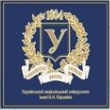 Попередня експертиза дисертації проводиться в університеті, де здійснювалася підготовка здобувача. 

Університет за дорученням МОН може проводити попередню експертизу дисертації здобувача, підготовка якого здійснювалася в іншому закладі вищої освіти.

Кафедра, на якій здійснюється попередня експертиза дисертації, надає рецензентам документи, подані здобувачем, та
 організовує проведення перевірки тексту дисертації на дотримання вимог академічної доброчесності.
29
ПОПЕРЕДНЯ ЕКСПЕРТИЗА ДИСЕРТАЦІЇ
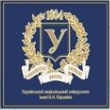 Рецензент – особа, яка є штатним працівником університету, де створюється рада, та має науковий ступінь і є компетентним ученим з наукового напряму, за яким підготовлено дисертацію здобувача.
Рецензент повинен мати не менше 3 наукових публікацій, опублікованих за останні 5 років, за науковим напрямом, за яким підготовлено дисертацію здобувача, з яких обов’язково не менше однієї публікації у виданнях, проіндексованих у базах даних Scopus та/або Web of Science  Core  Collection.
Один з рецензентів обов’язково повинен бути доктором наук.
ВИМОГИ ДО КАНДИДАТУРИ РЕЦЕНЗЕНТА
Учений може бути включений до складу ради не раніше ніж через 5 років після здобуття ступеня доктора філософії (кандидата наук).
Рецензентом не може бути призначено близьких осіб здобувача, його наукового керівника та співавтора будь-якої наукової публікації здобувача.
Рецензент може бути членом не більше 8 рад протягом календарного року.
30
УТВОРЕННЯ РАДИ ДЛЯ ПРОВЕДЕННЯ ЗАХИСТУ ДИСЕРТАЦІЇ
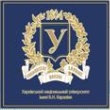 Вчена рада університету 
затверджує склад ради (голову ради та опонентів, рецензентів) та подає до МОН України клопотання про утворення ради для проведення разового захисту. 


Рада утворюється із спеціальності, з якої університет має ліцензію на провадження освітньої діяльності на третьому (освітньо-науковому) рівні вищої освіти.
31
Склад спеціалізованої вченої ради
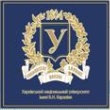 32
УТВОРЕННЯ РАДИ ДЛЯ ПРОВЕДЕННЯ ЗАХИСТУ ДИСЕРТАЦІЇ
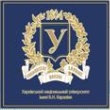 Голова спеціалізованої вченої ради університету (далі – голова ради) – штатний науково-педагогічний (науковий) працівник університету, який має науковий ступінь доктора наук.
Голова ради повинен мати не менше 3 наукових публікацій, опублікованих ним за останні 5 років і за тим науковим напрямом, за яким підготовлено дисертацію здобувача, причому не менше однієї публікації у виданнях, проіндексованих у базах даних Scopus та/або Web of Science Core Collection.
ВИМОГИ ДО КАНДИДАТУРИ ГОЛОВИ РАДИ
Голова ради забезпечує дотримання вимог законодавства під час функціонування ради.
Головою ради не може бути призначено: наукового керівника здобувача; керівника (заступника керівника) університету; співавтора наукових  публікацій здобувача; рецензента монографії здобувача; близьких осіб здобувача.
Один вчений може бути головою (членом) не більше 8 рад протягом календарного року.
33
УТВОРЕННЯ РАДИ ДЛЯ ПРОВЕДЕННЯ ЗАХИСТУ ДИСЕРТАЦІЇ
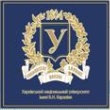 Опонент– особа, яка не є штатним працівником університету, та має науковий ступінь і є компетентним вченим з наукового напряму, за яким підготовлено дисертацію здобувача. Компетентність вченого підтверджується присудженим йому науковим ступенем з відповідної галузі знань (науки) та/або спеціальності або присвоєним йому вченим званням за відповідною кафедрою (спеціальністю) та/або науковими публікаціями з наукового напряму, за яким підготовлено дисертацію здобувача.
Опонент повинен мати не менше 3 наукових публікацій, опублікованих за останні 5 років, за науковим напрямом, за яким підготовлено дисертацію здобувача, з яких не менше однієї публікації у виданнях, проіндексованих у базах даних Scopus та/або Web of Science Core Collection.
Один з опонентів обов’язково повинен бути доктором наук.
ВИМОГИ ДО КАНДИДАТУР ОПОНЕНТІВ
Вчений може бути включений до складу ради не раніше ніж через п’ять років після здобуття ступеня доктора філософії (кандидата наук).
Опонентом не може бути призначено близьких осіб здобувача, його наукового керівника та співавтора будь-якої наукової публікації здобувача.
Опоненти не можуть бути працівниками одного закладу вищої освіти (наукової установи). Опонентами можуть бути іноземні вчені з наукового напряму, за яким підготовлено дисертацію здобувача.
34.
Опонент може бути членом не 8 восьми рад протягом календарного року.
ПУБЛІЧНИЙ ЗАХИСТ ДИСЕРТАЦІЇ
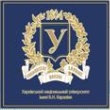 Публічний захист дисертації проводиться на засіданні ради. 
Захист дисертації повинен мати характер відкритої наукової дискусії, в якій зобов’язані взяти участь голова та члени ради, а також за бажанням присутні на засіданні. 
Під час захисту радою
забезпечується аудіо- та відеофіксація, які 
оприлюднюється на офіційному веб-сайті університету не пізніше наступного робочого дня з дати проведення засідання.
35
ЕКСПЕРТИЗА ДИСЕРТАЦІІ В МОН
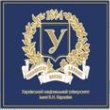 Атестаційна колегія МОН розглядає узагальнений висновок експертизи дисертації МОН та затверджує рішення ради про присудження ступеня доктора філософії.

Наказ МОН про затвердження рішення ради на підставі рішення атестаційної колегії МОН розміщується на офіційному веб-сайті МОН.
36
РІШЕННЯ ПРО ВИДАЧУ ДИПЛОМА PhD
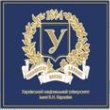 Вчена рада університету після набрання чинності наказом МОН про затвердження рішення ради про присудження ступеня доктора філософії приймає рішення про видачу диплома доктора філософії, яке затверджується наказом по університету та оприлюднюється на офіційному веб-сайті університету.
37
РІШЕННЯ ПРО ВИДАЧУ ДИПЛОМА PhD
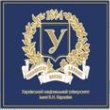 Рішення ради про присудження ступеня доктора філософії набирає чинності з дати набрання чинності наказу по університету про видачу диплома доктора філософії.
Диплом доктора філософії видається здобувачеві у порядку, встановленому університетом.
38
ПРИЗНАЧЕННЯ ДАТ ЗАХИСТУ ДИСЕРТАЦІЙ У 2020р.
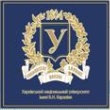 Зворотній відлік
ВИДАЧА ДИПЛОМА МОН    До 31.12.2020 р.
ЗАСІДАННЯ АТЕСТАЦІЙНОЇ КОЛЕГІЇ МОН       ІІ половина грудня 2020 р.
ЗАСІДАННЯ ЕКСПЕРТНИХ РАД МОН    Листопад-початок грудня 2020 р.
ПІДГОТОВКА АТЕСТАЦІЙНОЇ СПРАВИ ЗДОБУВАЧА        Жовтень 2020 р.
ЗАХИСТ ДИСЕРТАЦІЇ В СПЕЦРАДІ    Вересень 2020 р.
39